通络明目胶囊



石家庄以岭药业股份有限公司
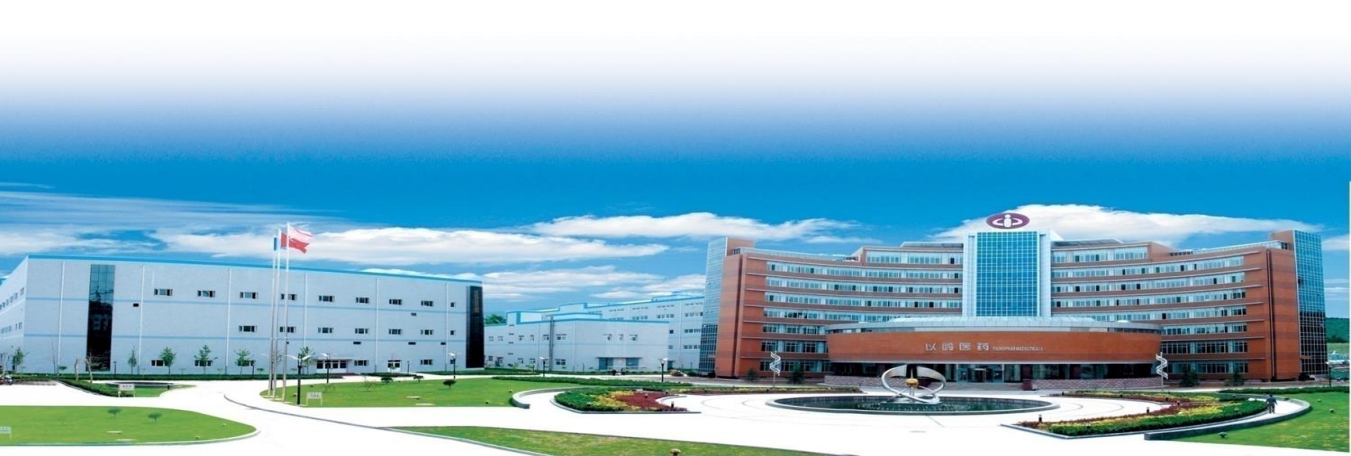 4
3
5
1
2
基本信息
安全性
目录
CONTENTS
有效性
创新性
公平性
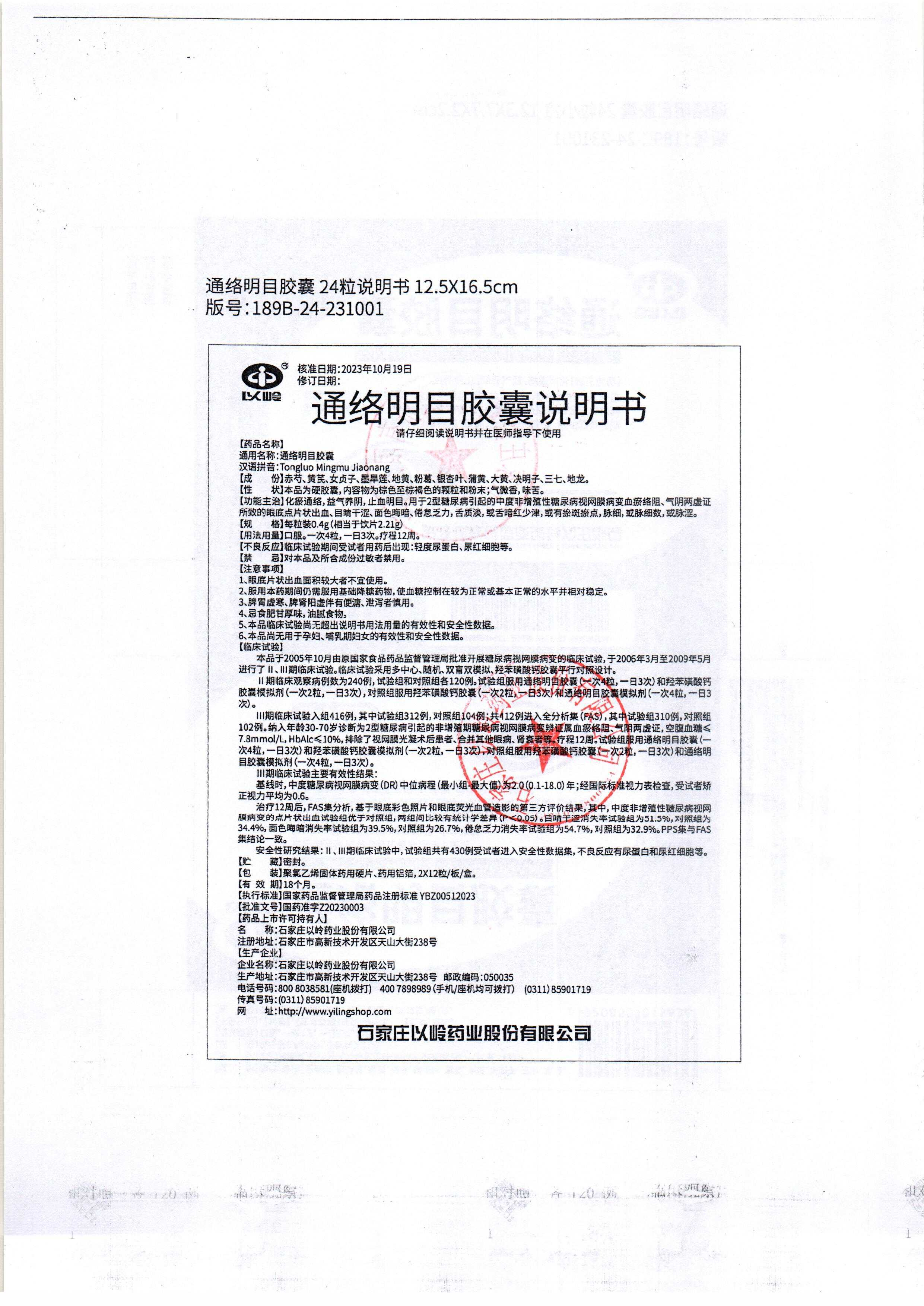 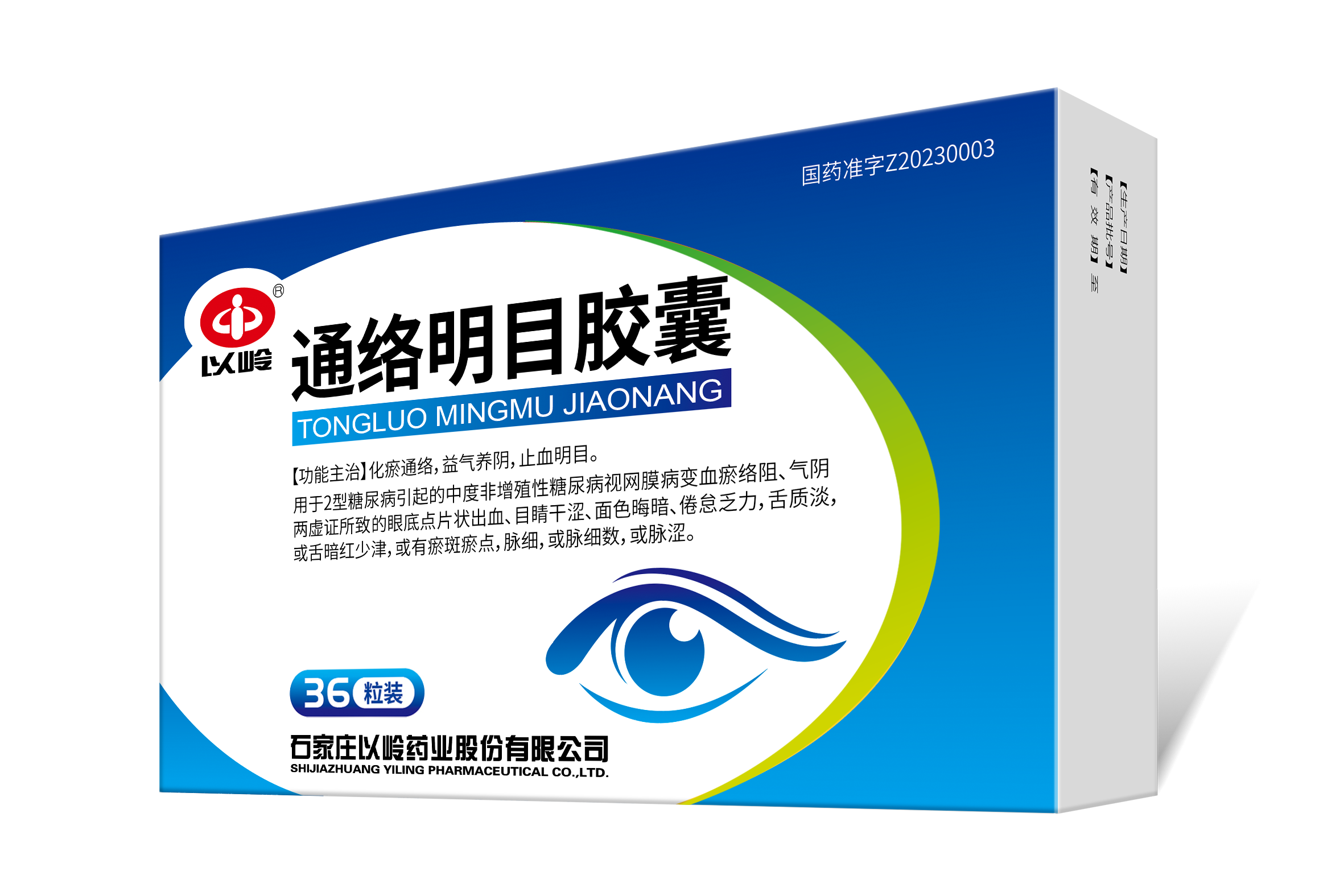 1.1 药品基本信息
【通  用 名】 通络明目胶囊
【注册规格】 0.4g/粒（相当于饮片2.21g）
【注册类别】 国家1.1类中成药
【功能主治】化瘀通络，益气养阴，止血明目，用于2型糖尿病引起的中度非增殖性糖尿病视网膜病变血瘀络阻、气阴两虚证所致的眼底点片状出血、目睛干涩、面色晦暗、倦怠乏力，舌质淡，或舌暗红少津，或有瘀斑瘀点，脉细，或脉细数，或脉涩。         
【用法用量】 口服，一次4粒，一日3次。疗程12周。
【中国大陆首次上市时间】2023年10月19日
【目前大陆地区同通用名药品的上市情况】无
【全球首个上市国家/地区】中国
【是否OTC】 否
1.2 药品基本信息
疾病基本情况1-2
未满足治疗需求3-5
参照药品建议6
[1]我国糖尿病视网膜病变临床诊疗指南(2022年) - 基于循证医学修订[J]. 中华医学会眼科学分会眼底病学组; 中国医师协会眼科医师分会眼底病学组. 中华眼底病杂志, . 2023；39（2）：99-124 
[2]糖尿病相关眼病防治多学科中国专家共识(2021年版)[J].中华医学会糖尿病学分会视网膜病变学组;中华糖尿病杂志 2021；13 (11 )：1026-1042
[3]基于现代文献分析的糖尿病视网膜病变中医证型及证素分布探讨，广州中医药大学学报，2023年3月第40卷第3期：761-768
[4]国家药监局关于修订羟苯磺酸钙口服制剂说明书的公告，https://www.nmpa.gov.cn/xxgk/ggtg/ypggtg/ypshmshxdgg/20240407151141153.html
[5]孔维文，任进.糖尿病视网膜病变治疗的现状与前景[J].药学学报，2022，57（2）：287-295.
[6]米内网2023数据
通络明目胶囊安全性好
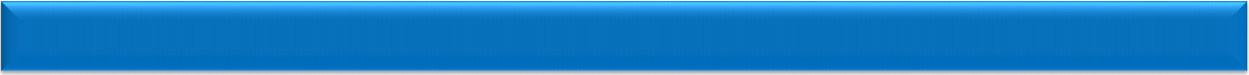 2 安全性
Ⅲ期临床研究1：多中心、随机、双盲双模拟、羟苯磺酸钙平行对照临床试验，入组受试者416例（观察组312例， 对照组104例），观察12周
结果显示：通络明目胶囊安全性显著优于羟苯磺酸钙，羟苯磺酸钙组发生不良反应3.9%，通络明目组无不良反应发生
优势：通络明目胶囊不良反应明确，相关研究证实不会对
           患者肝功能产生影响

不足：新药上市，需要开展更多临床研究
[1]任君霞,王永争,刘晓飞等. 通络明目胶囊治疗糖尿病视网膜病变血瘀络阻、气阴两虚证随机、双盲、多中心Ⅲ期临床试验 [J]. 中国实验方剂学杂志, 2024, 30 (07): 170-178. DOI:10.13422/j.cnki.syfjx.20240895.

[2]通络明目胶囊说明书       [3]双丹明目胶囊说明书
通络明目胶囊治疗糖尿病视网膜病变总有效率显著优于羟苯磺酸钙（P<0.01）
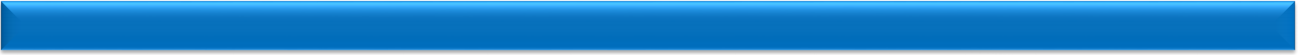 3.1 有效性
试验设计：多中心、随机、双盲双模拟、羟苯磺酸钙平行对照临床试验， 入组416例（观察组312例，对照组104例），观察12周
试验结果： 总有效率：治疗糖尿病视网膜病变综合疗效总有效率高于对照组16.9%，显著优于羟苯磺酸钙（P<0.01）
眼底改变疗效高于对照组14%，优于羟苯磺酸钙（P<0.05）
矫正视力疗效高于对照组17.7%，显著优于羟苯磺酸钙（P<0.01）
减少点片状出血，显著优于羟苯磺酸钙（P<0.01）
目睛干涩、面色晦暗、倦怠乏力症状改善，优于羟苯磺酸钙（P<0.05）
P=0.004
P=0.04
P=0.001
治疗后综合疗效总有效率
治疗后眼底改变有效率
治疗后中医症状患者消失比例
治疗后矫正视力显效+有效率
P<0.05
P<0.01
P<0.01
16.9%
17.1%
12.8%
21.8%
17.7%
14%
标本兼治：通络明目胶囊不仅局限于眼部治疗，对患者中医证候和全身状态都有改善，达到治病求本
[1]任君霞,王永争,刘晓飞等. 通络明目胶囊治疗糖尿病视网膜病变血瘀络阻、气阴两虚证随机、双盲、多中心Ⅲ期临床试验 [J]. 中国实验方剂学杂志, 2024, 30 (07): 170-178. DOI:10.13422/j.cnki.syfjx.20240895.
Ⅲ期临床间接对比发现：通络明目胶囊疗效优于同类产品
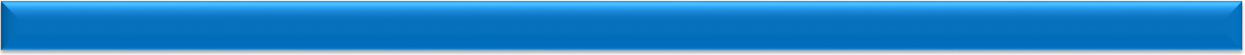 3.2 有效性
通络明目胶囊Ⅲ期临床研究综合疗效结果
双丹明目胶囊Ⅲ期临床研究综合疗效结果
[1]任君霞,王永争,刘晓飞等. 通络明目胶囊治疗糖尿病视网膜病变血瘀络阻、气阴两虚证随机、双盲、多中心Ⅲ期临床试验 [J]. 中国实验方剂学杂志, 2024, 30 (07): 170-178. DOI:10.13422/j.cnki.syfjx.20240895.
[2]秦裕辉,李芳,涂良钰,等. 双丹明目胶囊治疗糖尿病视网膜病变的多中心临床研究 [J]. 湖南中医药大学学报, 2010, 30 (01): 46-51.
3.3 有效性
《技术审评报告》1
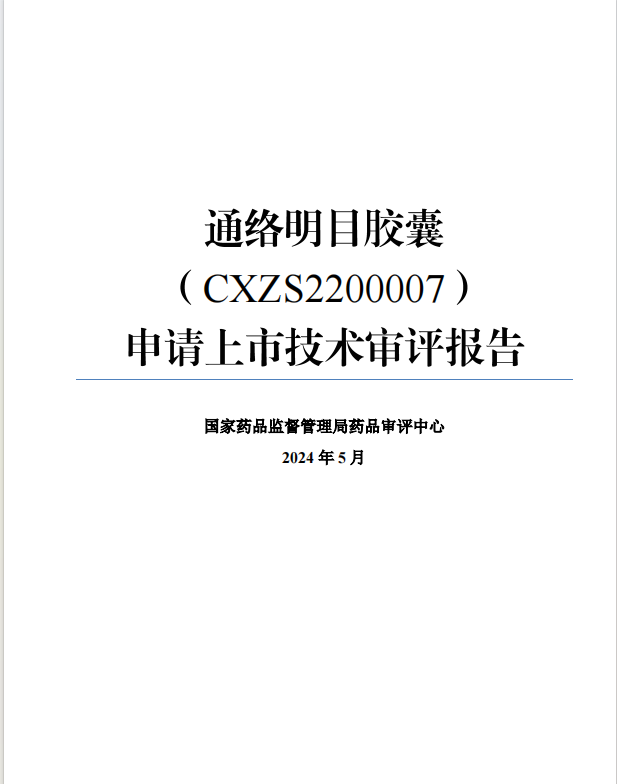 中医优势2
[1]通络明目胶囊《技术审批报告》
[2] 《中医临床诊疗方案》
4.1 创新性
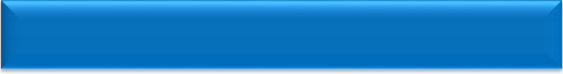 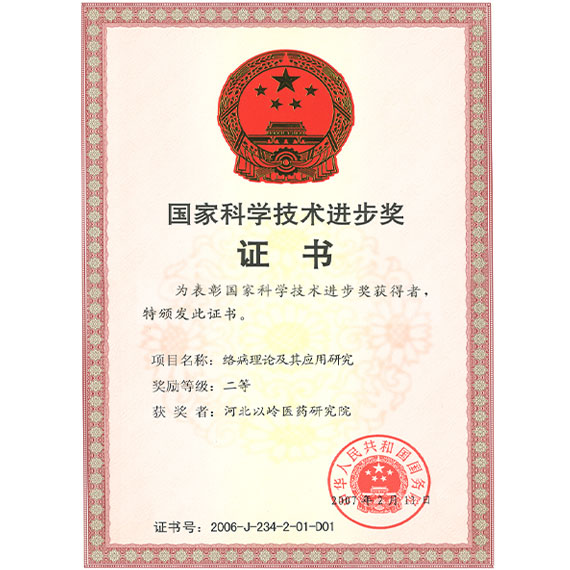 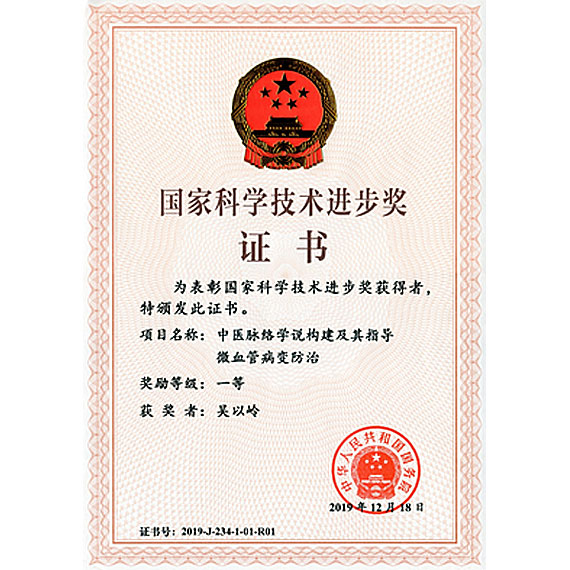 《中医脉络学说构建及其指导微血管病变防治》获国家科技进步一等奖
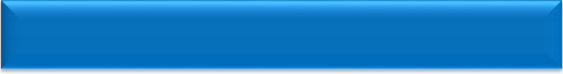 《络病理论及其应用研究》获国家科技进步二等奖
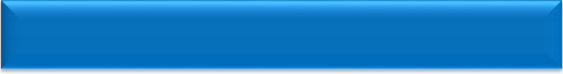 获批“重大新药创制”科技重大专项
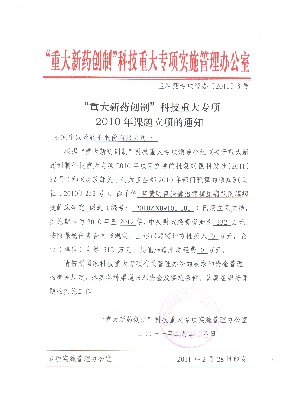 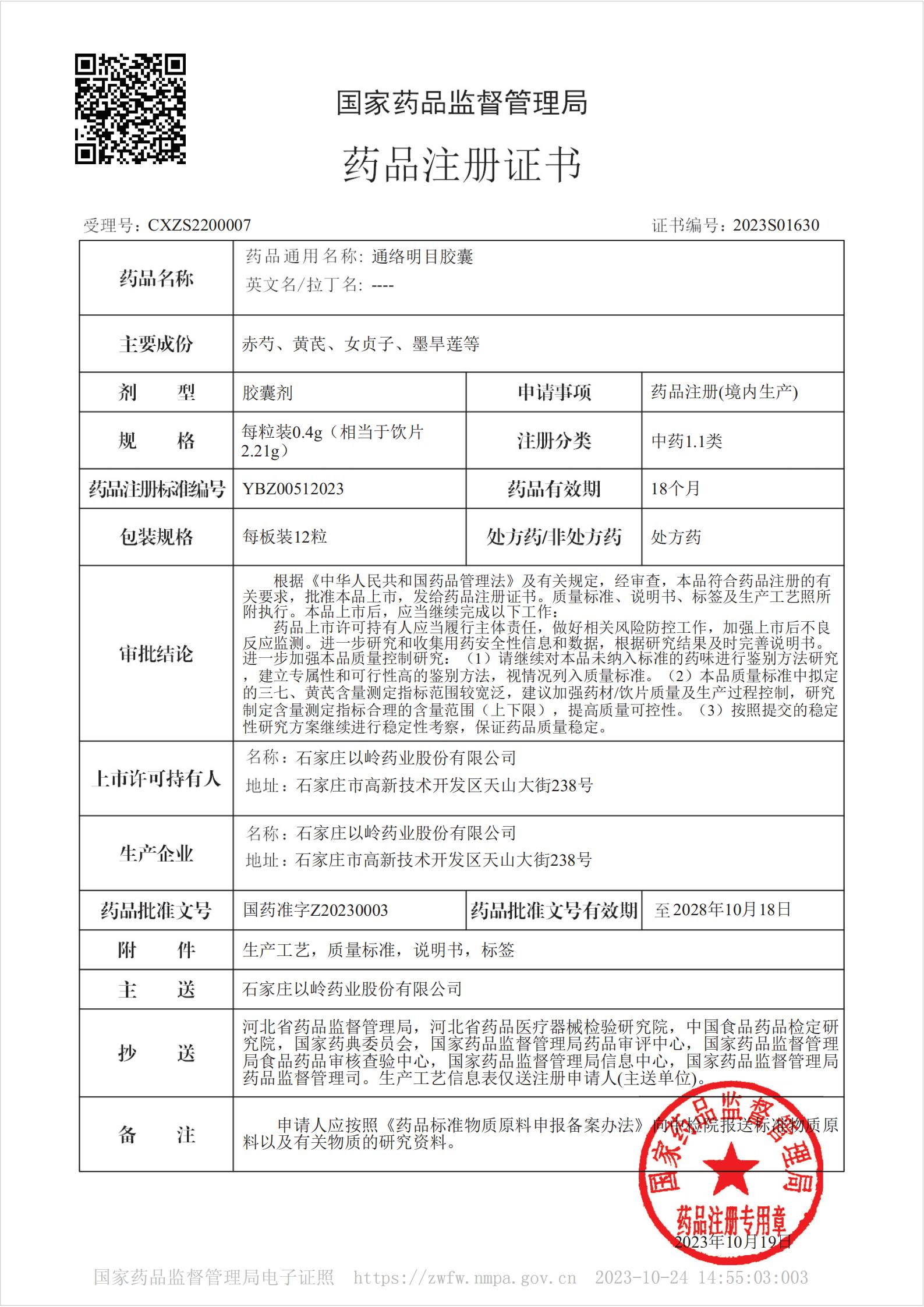 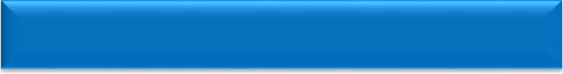 获批“国家1.1类创新中药”
创新程度1
[1]常丽萍，马静，马坤，贾振华，魏聪．络病理论指导糖尿病性视网膜病变理论探析[J/OL]．中国实验方剂学杂志，https://doi.org/10.13422/j.cnki.syfjx.20241266
4.2 创新性
应用创新1
传承性2
[1]任君霞,王永争,刘晓飞等. 通络明目胶囊治疗糖尿病视网膜病变血瘀络阻、气阴两虚证随机、双盲、多中心Ⅲ期临床试验 [J]. 中国实验方剂学杂志, 2024, 30 (07): 170-178. DOI:10.13422/j.cnki.syfjx.20240895.
[2]常丽萍，马静，马坤，贾振华，魏聪．络病理论指导糖尿病性视网膜病变理论探析[J/OL]．中国实验方剂学杂志. https://doi.org/10.13422/j.cnki.syfjx.20241266.
5 公平性
弥补目录短板(络病理论指导创新组方)、填补市场空白(气阴两虚、血瘀络阻证)、易于临床管理(适应症明确)
流行病学1
弥补目录短板2
临床管理
[1]我国糖尿病视网膜病变临床诊疗指南(2022年) - 基于循证医学修订[J]. 中华医学会眼科学分会眼底病学组; 中国医师协会眼科医师分会眼底病学组. 中华眼底病杂志, . 2023；39（2）：99-124 
[2]基于现代文献分析的糖尿病视网膜病变中医证型及证素分布探讨，广州中医药大学学报，2023年3月第40卷第3期：761-768
感 谢 观 看
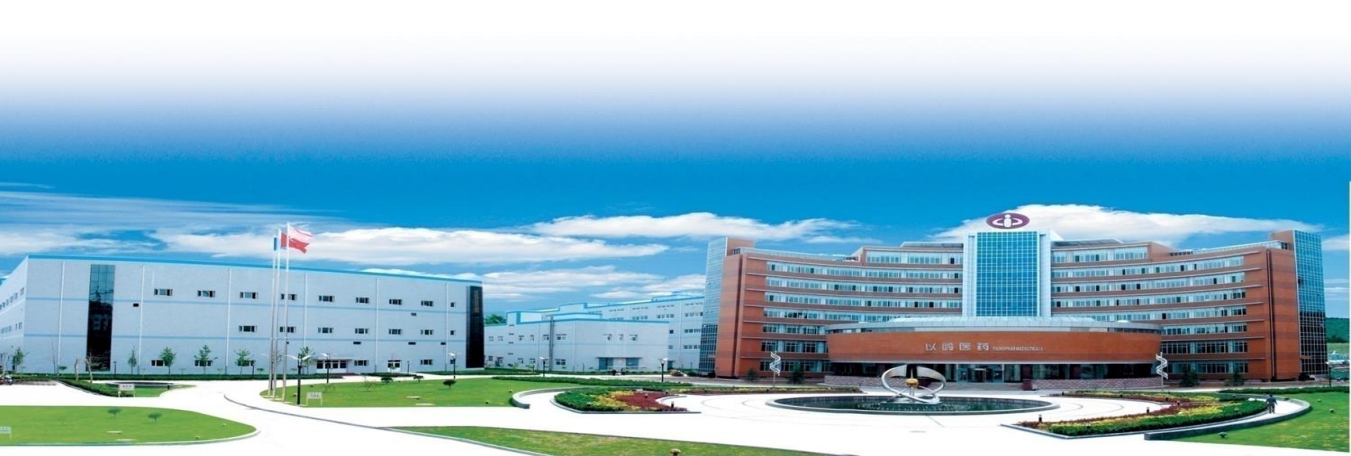